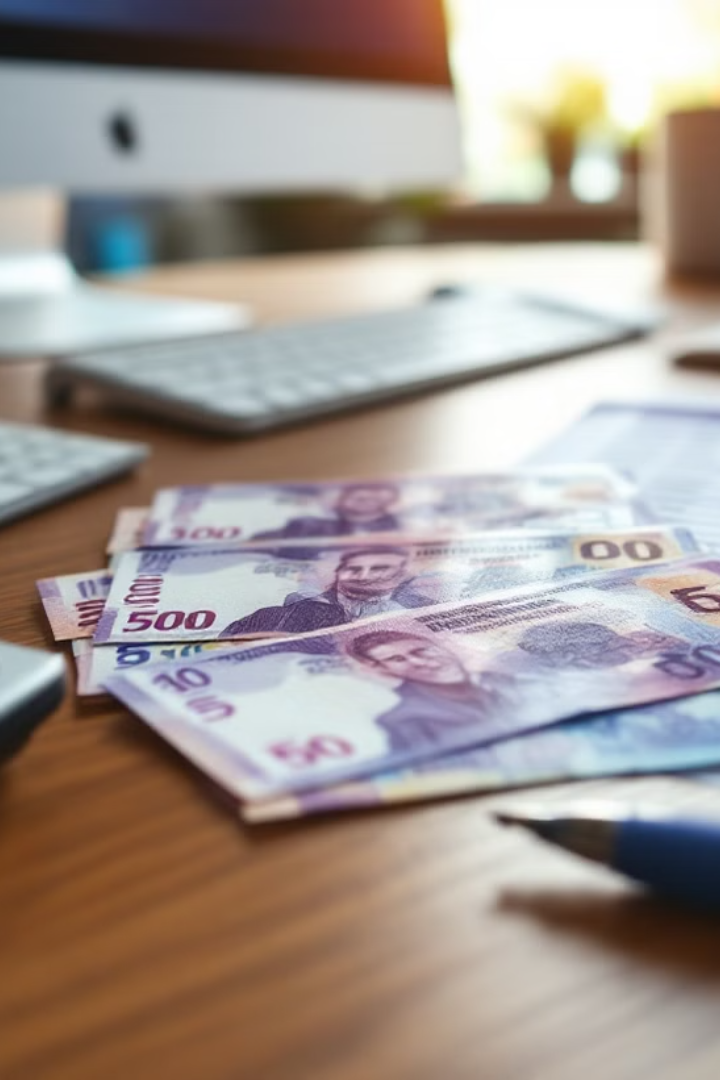 REDUCCIÓN REMUNERATIVA
Jorge Luis Jacobo García
CEL: 913 778 495
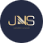 CONCEPTO DE REMUNERACIÓN
Definición Ministerial
Perspectiva Doctrinal
Para el Ministerio de Trabajo y Promoción del Empleo, la remuneración comprende todo ingreso que el trabajador recibe del empleador por los servicios prestados, así como por la puesta a disposición de su fuerza de trabajo.
Según Javier Neves, destacado jurista laboral peruano, la remuneración posee un carácter contraprestativo que no se limita únicamente al trabajo efectivamente realizado.
Este enfoque reconoce que el pago corresponde a la puesta a disposición de la actividad laboral, recordando que el riesgo del trabajo es asumido por el empleador, no por el trabajador.
Este concepto abarca no solo el salario básico sino también otros beneficios económicos que el trabajador percibe de forma regular por su labor.
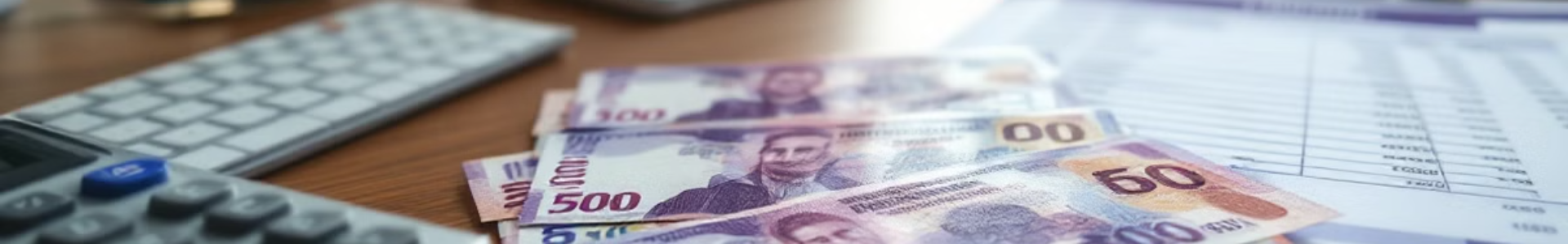 LA REMUNERACIÓN MÍNIMA VITAL
S/ 1130
8h
48h
RMV Actual
Jornada Diaria
Jornada Semanal
Monto vigente establecido por el gobierno peruano
Tiempo de trabajo que justifica el pago mínimo
Horas semanales correspondientes al salario mínimo
La Remuneración Mínima Vital representa el piso salarial legal en Perú, aplicable a todos los trabajadores del sector privado que cumplen una jornada laboral completa. Este monto es establecido mediante decreto supremo por el gobierno peruano, previo acuerdo del Consejo Nacional de Trabajo y Promoción del Empleo.
Este valor sirve como referencia fundamental para diversos cálculos laborales y constituye un derecho irrenunciable de todo trabajador, representando el mínimo necesario para cubrir las necesidades básicas del trabajador y su familia.
IRRENUNCIABILIDAD DE DERECHOS
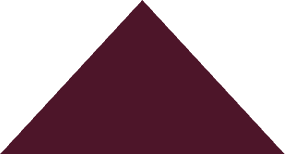 Protección Constitucional
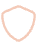 Artículo 26 de la Constitución Política del Perú
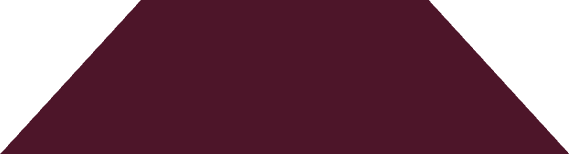 Normativa Laboral
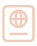 Leyes y decretos que desarrollan el principio
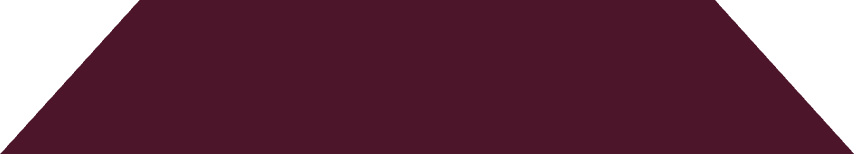 Actos de Hostilidad
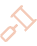 Art. 30 TUO 728 inc. b) Reducción inmotivada
El principio de irrenunciabilidad de derechos laborales constituye uno de los pilares fundamentales del derecho del trabajo en Perú. Este principio, consagrado en el artículo 26 de la Constitución, establece que los derechos reconocidos por la ley a los trabajadores son irrenunciables, lo que significa que no pueden ser objeto de renuncia voluntaria.
La legislación laboral específicamente considera como acto de hostilidad equiparable al despido "la reducción de la categoría y de la remuneración", así como "el incumplimiento de requisitos objetivos para el ascenso del trabajador", protegiendo así al trabajador frente a decisiones arbitrarias del empleador.
REDUCCIÓN REMUNERATIVA
Definición
Carácter Excepcional
Limitaciones
Disminución del salario de un trabajador que puede ser implementada por el empleador bajo ciertas circunstancias excepcionales justificadas legal o económicamente.
No constituye una facultad ordinaria del empleador, sino una medida extraordinaria que requiere justificación objetiva y razonable.
Existen restricciones legales y jurisprudenciales que determinan cuándo y cómo puede implementarse válidamente una reducción salarial.
La reducción remunerativa representa una modificación sustancial de las condiciones de trabajo que afecta directamente los ingresos del trabajador. Esta medida, por su impacto en la economía personal y familiar del trabajador, está sujeta a estrictas condiciones de validez establecidas tanto por la legislación como por la jurisprudencia.
Es importante distinguir entre reducciones consensuadas (acordadas entre empleador y trabajador) y no consensuadas (impuestas unilateralmente), ya que cada modalidad tiene requisitos específicos que deben cumplirse para su validez legal.
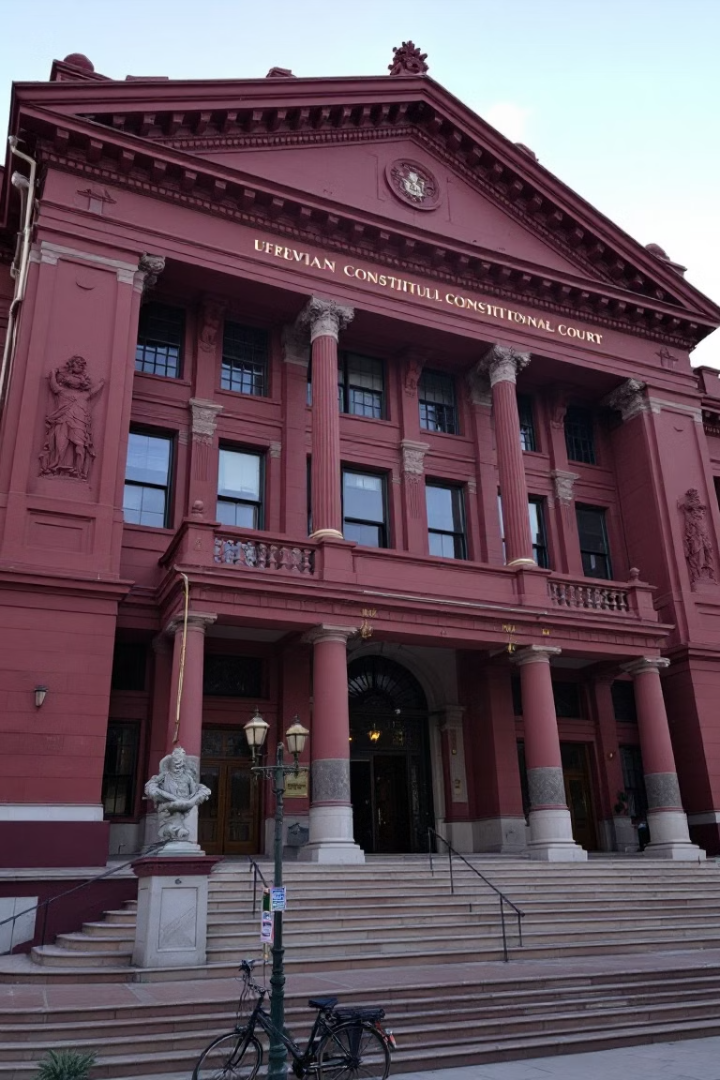 ANTECEDENTES JURISPRUDENCIALES
STC 0818-2005-PA/TC
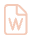 Establece condiciones para la utilización de la reducción salarial como medida excepcional.
Equilibrio Económico
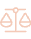 Justifica la reducción para garantizar la estabilidad financiera del Estado o empresa.
Reorganización de Personal
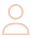 Permite la reducción en contextos de reestructuración debidamente justificada.
Relación Directa
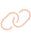 Exige conexión demostrable entre la medida adoptada y el objetivo económico perseguido.
El Tribunal Constitucional, mediante la sentencia STC 0818-2005-PA/TC, estableció parámetros fundamentales para la aplicación de reducciones salariales. Esta jurisprudencia reconoce que pueden existir contextos especiales que justifiquen tal medida, siempre que exista una finalidad legítima como el cumplimiento de objetivos económicos o la necesidad de una reorganización institucional.
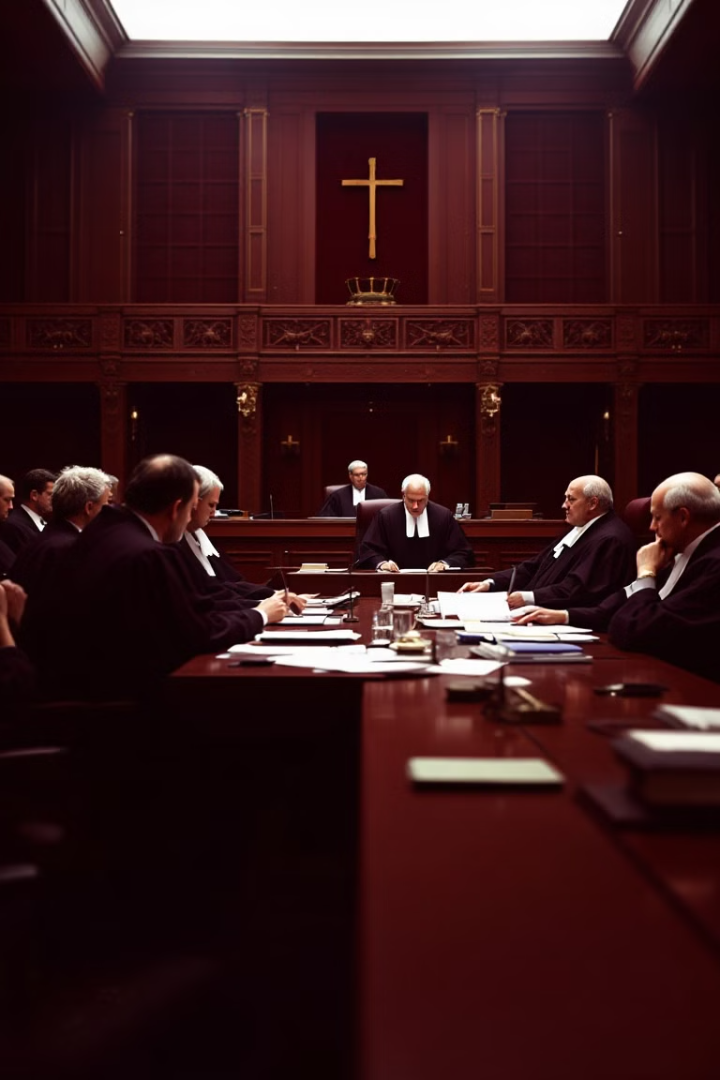 CRITERIOS JURISPRUDENCIALES ANTERIORES
Excepcionalidad y Razonabilidad
Casación Laboral N° 00489-2015 LIMA y N° 22393-2017 LIMA establecen que toda reducción debe ser excepcional (medida extraordinaria) y razonable (respetando límites de proporcionalidad).
Reducción Consensuada
Realizada de manera voluntaria mediante acuerdo libre, espontáneo, expreso y motivado entre trabajador y empleador, conforme a la Ley Nº 9463.
Reducción No Consensuada
Adoptada unilateralmente por el empleador, requiere causa objetiva o legal que la justifique, para no ser considerada acto de hostilidad.
La Corte Suprema ha desarrollado criterios importantes sobre la reducción remunerativa a través de diversas casaciones. Estos pronunciamientos distinguen claramente dos modalidades de reducción y establecen que ambas deben cumplir con los requisitos de excepcionalidad y razonabilidad para ser consideradas válidas.
MODALIDADES DE REDUCCIÓN REMUNERATIVA
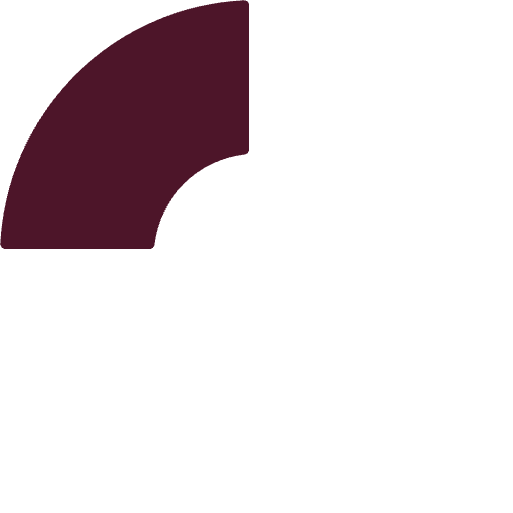 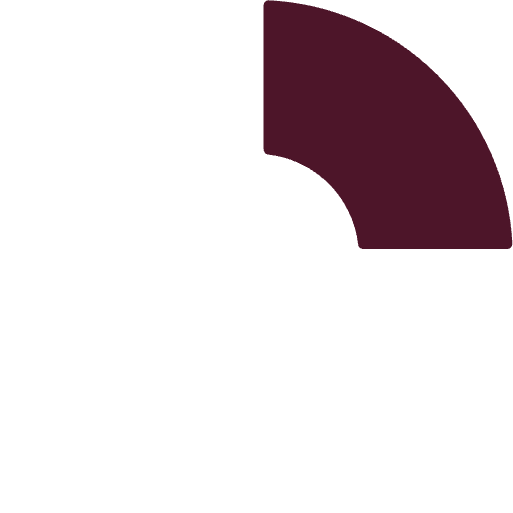 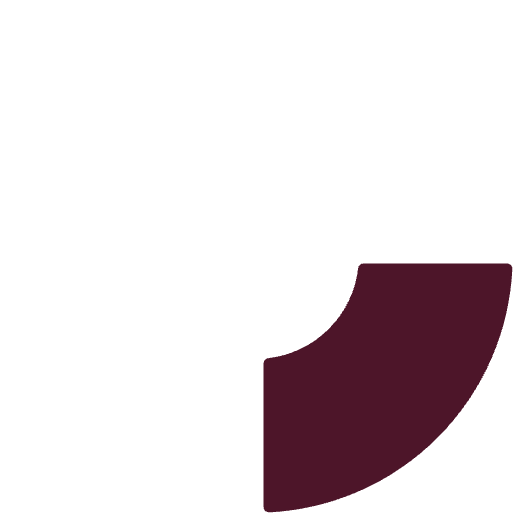 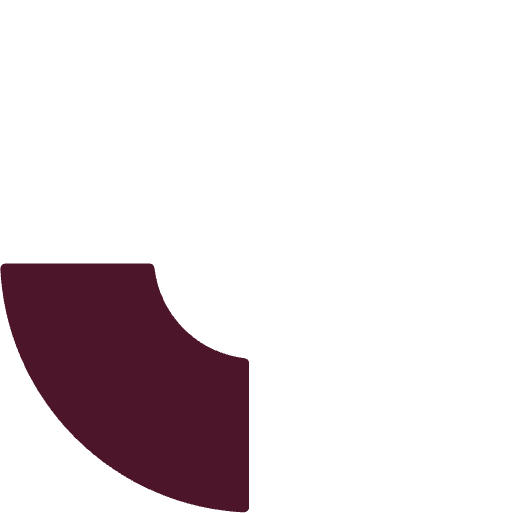 Excepcionalidad
Acuerdo Individual
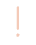 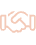 Requisito fundamental establecido en Casación Laboral N° 3711-2016 LIMA
Convenio expreso entre empleador y trabajador
Acuerdo Colectivo
Límite Mínimo
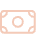 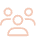 Consenso con organización representativa por causas objetivas
Imposibilidad de reducir por debajo de la RMV
La Casación Laboral N° 3711-2016 LIMA estableció que la reducción de remuneraciones constituye una medida excepcional aplicable únicamente en contextos especiales que justifiquen tal acción. Esta jurisprudencia enfatiza que cualquier reducción debe respetar determinados mínimos necesarios, especialmente la Remuneración Mínima Vital.
La Corte Suprema reconoce dos modalidades principales para efectuar válidamente la reducción salarial: mediante acuerdo individual o a través de acuerdo colectivo, cada una con requisitos específicos que deben cumplirse rigurosamente.
REQUISITOS ESPECÍFICOS POR MODALIDAD
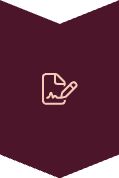 Acuerdo Individual
Requiere convenio escrito entre empleador y trabajador conforme a Ley N° 9463. La reducción debe ser razonable, proporcionada y nunca inferior a la Remuneración Mínima Vital.
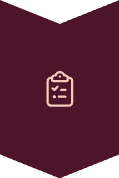 Causas Objetivas
Para el acuerdo colectivo, debe basarse en alguna de las causales previstas en el artículo 46 del TUO del Decreto Legislativo N° 728: caso fortuito, fuerza mayor, motivos económicos, tecnológicos, estructurales o análogos.
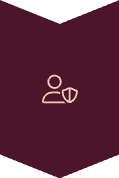 Protección Adquirida
En ningún caso la reducción puede afectar derechos ya devengados, manteniendo así la protección de los derechos adquiridos por los trabajadores.
La jurisprudencia ha desarrollado requisitos específicos para cada modalidad de reducción remunerativa. Para el acuerdo individual, se requiere expresamente un convenio escrito, mientras que para el acuerdo colectivo, este debe sustentarse en las causas objetivas taxativamente señaladas en la legislación laboral.
En ambos casos, se establece una protección especial para los derechos ya adquiridos por el trabajador y se impone un límite infranqueable: la imposibilidad de reducir la remuneración por debajo de la RMV establecida legalmente.
JURISPRUDENCIA VIGENTE
Casación
Fecha
Criterio Principal
N° 27762-2019 LIMA
2019
Ratifica excepcionalidad y razonabilidad
N° 27841-2019 LIMA
2019
Confirma modalidades válidas de reducción
N° 3711-2016 LIMA
2016
Establece tipos de reducción permitidos
Las Casaciones Laborales N° 27762-2019 y N° 27841-2019, ambas de Lima, representan los pronunciamientos más recientes de la Corte Suprema sobre la reducción remunerativa. Estos fallos mantienen la línea jurisprudencial establecida en las casaciones anteriores, consolidando los criterios de excepcionalidad y razonabilidad.
Esta jurisprudencia vigente confirma que la reducción salarial es una medida extraordinaria que requiere justificación objetiva, debiendo implementarse únicamente a través de las modalidades expresamente reconocidas: acuerdo individual escrito o acuerdo colectivo basado en causas objetivas legalmente establecidas.
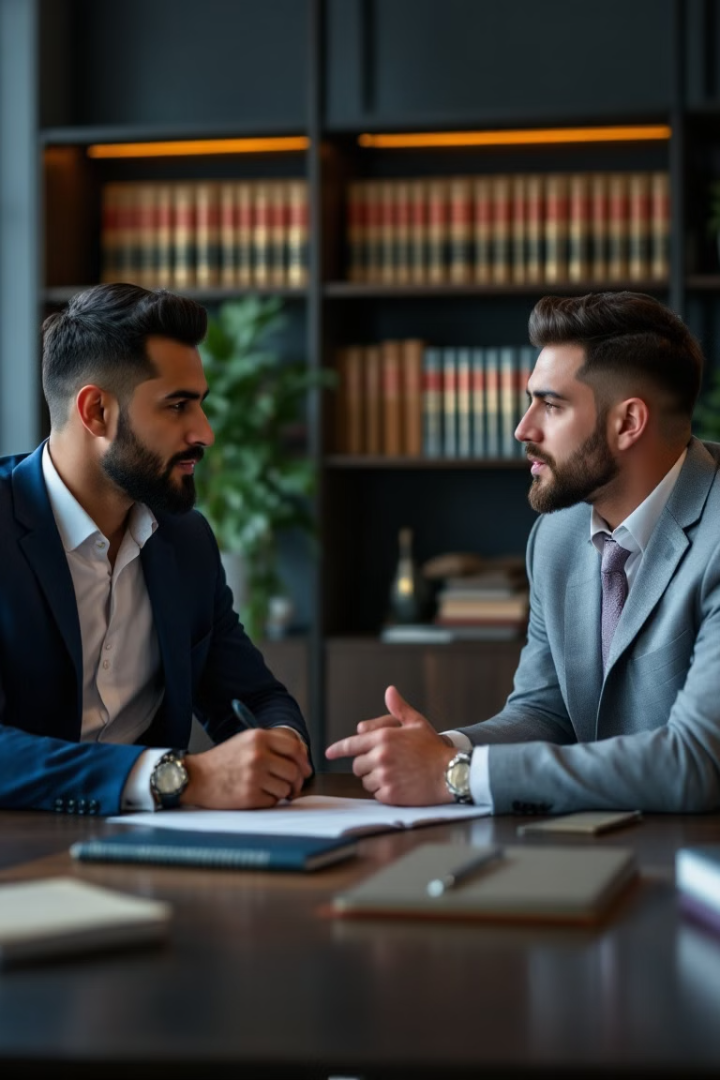 Impacto de la Reducción Salarial en los Derechos Laborales
La reducción salarial representa uno de los aspectos más delicados del derecho laboral en Perú, con consecuencias significativas para los trabajadores. Cuando ocurre una modificación en la remuneración, todos los beneficios sociales subsiguientes se verán directamente afectados, calculándose en base a esta nueva cifra.
Esto implica un efecto cascada que impacta en la compensación por tiempo de servicios (CTS), gratificaciones, vacaciones y otros derechos laborales adquiridos. La legislación peruana establece mecanismos específicos para proteger al trabajador frente a estas situaciones, reconociendo la naturaleza fundamental del salario como sustento del trabajador y su familia.
por Jorge Luis Jacobo García
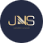 Efectos Jurídicos de la Reducción No Consensuada
Constitución de Acto de Hostilidad
Ley de Productividad y Competitividad Laboral
Opciones del Trabajador
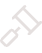 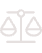 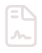 El trabajador afectado puede solicitar el reintegro de sus remuneraciones, sin perjuicio de optar por considerarse despedido indirectamente y solicitar la correspondiente indemnización.
Cualquier disminución de remuneraciones que no haya sido establecida mediante pacto individual o colectivo constituye un acto de hostilidad según lo previsto en el literal b) del artículo 30° del Texto Único Ordenado del Decreto Legislativo N° 728.
La normativa protege al trabajador a través del Decreto Supremo N° 003-97-TR, estableciendo salvaguardas específicas contra la reducción unilateral de remuneraciones.
Estas disposiciones subrayan la gravedad con que el ordenamiento jurídico peruano aborda las reducciones salariales unilaterales, considerándolas equivalentes a un despido disfrazado cuando no cumplen con los requisitos legales establecidos.
Caso Práctico 1: Reducción Unilateral de Salario por Parte del Empleador
Escenario: Juan es trabajador de una empresa dedicada al rubro de ventas y marketing. Su contrato establece un salario fijo mensual de S/ 3,000. Debido a una crisis económica interna en la empresa, el empleador decide reducir el salario de todos sus trabajadores a S/ 2,000 sin llegar a un acuerdo con ellos ni informarles previamente sobre la medida.

El empleador justifica que la empresa no puede continuar operando con los costos actuales, y la reducción salarial es una medida temporal para mantener a los empleados y evitar despidos.
Preguntas para análisis:

¿Es legal esta reducción salarial unilateral? Justifique su respuesta.
¿Qué derechos de Juan podrían estar siendo vulnerados en este caso?
¿Qué podría hacer Juan si considera que la reducción es ilegal o perjudicial para él?
¿Qué medidas debería tomar el empleador para cumplir con la ley en este tipo de situaciones?
Análisis del Caso Práctico: Reducción Unilateral
Escenario de Juan
Ilegalidad de la Medida
Trabajador del sector ventas y marketing con un salario mensual de S/ 3,000 que fue reducido unilateralmente a S/ 2,000 por decisiones internas de la empresa, sin acuerdo previo ni comunicación adecuada.
La reducción salarial unilateral constituye un acto ilegal según la legislación peruana. El artículo 30° del TUO del D.L. 728 considera específicamente esta práctica como un acto de hostilidad equiparable al despido.
Derechos Vulnerados
Acciones Procedentes
Se vulnera el derecho a la remuneración pactada, la intangibilidad salarial, el principio de irrenunciabilidad de derechos y la obligación de buena fe contractual que debe regir la relación laboral.
Juan puede exigir el cese de hostilidad, solicitar el reintegro de remuneraciones, o darse por despedido y reclamar la indemnización correspondiente a un despido arbitrario.
Las justificaciones económicas de la empresa, aunque comprensibles, no constituyen por sí mismas fundamento legal suficiente para implementar reducciones salariales sin consentimiento expreso del trabajador o acuerdo colectivo debidamente formalizado.
Caso Práctico 2: Acuerdo Mutuo para la Reducción Salarial
Escenario: María trabaja como ingeniera de sistemas en una empresa tecnológica. Debido a una fuerte competencia en el mercado, la empresa atraviesa dificultades económicas y, en una junta general, los directivos proponen una reducción salarial del 20% para todos los empleados, con el fin de evitar despidos masivos. La propuesta es presentada como temporal y se realizará únicamente si todos los trabajadores aceptan.
María está preocupada por la medida, pero después de analizar la situación y escuchar las explicaciones de la empresa, decide aceptar la reducción salarial propuesta, con la condición de que se le garantice la recuperación de su salario completo una vez que la empresa recupere su estabilidad financiera.
Preguntas para análisis:
¿La reducción salarial es válida en este caso? ¿Qué elementos deben tenerse en cuenta?
¿Qué garantías debe ofrecer la empresa a María para que esta reducción sea legal?
¿Cuáles son los derechos de María respecto a sus beneficios sociales, como CTS y gratificaciones, tras la reducción salarial?
¿Qué aspectos podría incluir la empresa en un acuerdo formal para garantizar la recuperación de la remuneración de los trabajadores en el futuro?
Reducción Salarial por Acuerdo Mutuo
Consentimiento Expreso
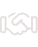 La reducción salarial es válida cuando existe acuerdo expreso del trabajador, como en el caso de María. Este consentimiento debe ser libre, voluntario y sin coacción.
Formalización del Acuerdo
2
El acuerdo debe documentarse por escrito, especificando la temporalidad de la medida y las condiciones para la restitución del salario original.
Garantías Necesarias
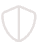 La empresa debe garantizar el carácter temporal, establecer plazos específicos y condiciones objetivas para la recuperación salarial.
Impacto en Beneficios Sociales
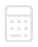 Los beneficios como CTS y gratificaciones se calcularán con la nueva remuneración, afectando el monto total percibido durante el periodo de reducción.
La jurisprudencia laboral peruana ha establecido que los acuerdos de reducción salarial, aunque válidos cuando son consentidos, deben respetar principios fundamentales de razonabilidad y proporcionalidad, evitando afectar significativamente la subsistencia del trabajador.
Caso Práctico 3: Reducción Salarial Durante Suspensión Perfecta de Labores
Escenario: La empresa "Constructora del Sur" enfrenta dificultades económicas debido a una desaceleración del mercado inmobiliario. Debido a esto, decide implementar una suspensión perfecta de labores para todos sus trabajadores durante tres meses. Durante este periodo, los trabajadores no laboran, pero la empresa ofrece una compensación económica equivalente al 40% de su salario habitual.
Sin embargo, algunos trabajadores se sienten incómodos con esta medida, ya que consideran que la reducción salarial es más allá de lo que establece la ley, además de que no hay claridad sobre los beneficios sociales durante la suspensión.
Preguntas para análisis:
¿Es legal reducir el salario a un 40% durante una suspensión perfecta de labores? Explique por qué sí o por qué no.
¿Qué derechos tienen los trabajadores respecto a la compensación que recibirán durante la suspensión perfecta de labores?
¿Qué opciones tienen los trabajadores si no están de acuerdo con la medida de la empresa?
¿Cuáles son las obligaciones de la empresa en relación a los beneficios sociales durante la suspensión perfecta de labores?
Reducción Salarial Durante Suspensión Perfecta
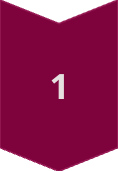 Marco Legal de la Suspensión Perfecta
Durante una suspensión perfecta de labores, se suspende la obligación del trabajador de prestar servicios y la del empleador de pagar la remuneración, sin extinción del vínculo laboral.
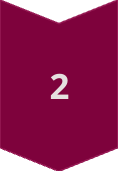 Compensación Voluntaria
La compensación del 40% ofrecida por Constructora del Sur no es una obligación legal, sino una decisión voluntaria de la empresa, pues durante la suspensión perfecta no existe obligación de pago alguno.
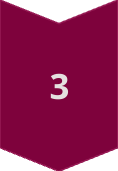 Beneficios Sociales Durante la Suspensión
Los periodos de suspensión perfecta no generan derecho a beneficios sociales como CTS o gratificaciones, pues estos se calculan en función del tiempo efectivamente laborado.
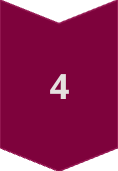 Opciones de los Trabajadores
Los trabajadores pueden impugnar la suspensión perfecta ante la Autoridad Administrativa de Trabajo si consideran que no cumple con los requisitos legales establecidos en el D.S. 003-97-TR.
Es importante destacar que la suspensión perfecta debe ser autorizada por la Autoridad de Trabajo, previa verificación de la causa objetiva que la justifica, como puede ser el caso fortuito o fuerza mayor que afecta a la empresa constructora.
Caso Práctico 4: Reducción Salarial en Caso de Fuerza Mayor
Escenario: Pedro trabaja como supervisor de operaciones en una fábrica de textiles. Debido a la pandemia de COVID-19, la empresa ha sufrido una reducción drástica de su capacidad operativa. Los directivos han decidido implementar una reducción del 30% en los salarios de todos los trabajadores para poder continuar con la producción a una menor escala. La medida se presenta como temporal, hasta que la situación económica mejore.
Pedro se siente incómodo con la medida, pero también comprende las dificultades que atraviesa la empresa y está dispuesto a aceptar la reducción, aunque tiene dudas sobre su legalidad.
Preguntas para análisis:
¿Es legal que la empresa implemente una reducción salarial de manera unilateral debido a la pandemia?
¿Qué normas laborales permiten que se pueda reducir un salario en situaciones de fuerza mayor o caso fortuito?
¿Qué medidas podría tomar Pedro si considera que la reducción no cumple con los requisitos legales?
¿Qué elementos debe incluir la empresa para que esta reducción salarial sea considerada legal y adecuada a la legislación peruana?
Reducción Salarial por Fuerza Mayor
Caso Fortuito o Fuerza Mayor
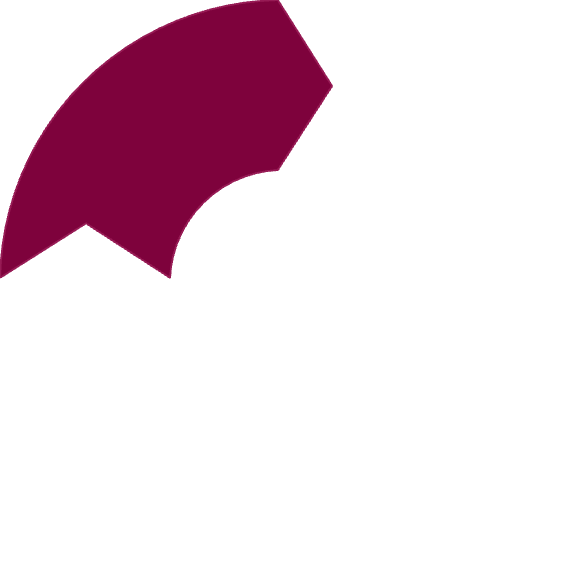 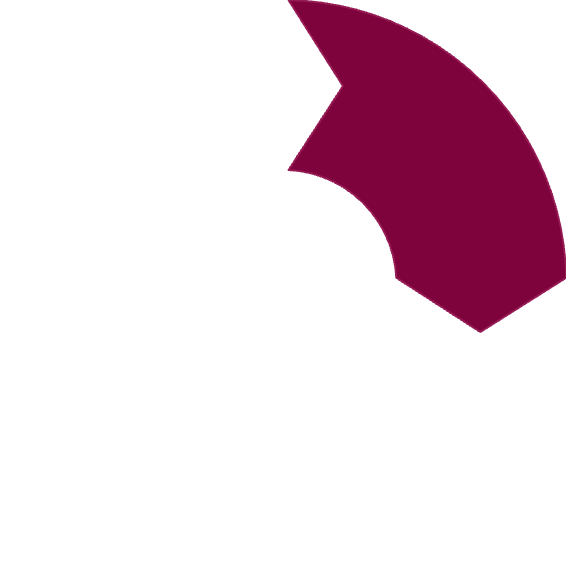 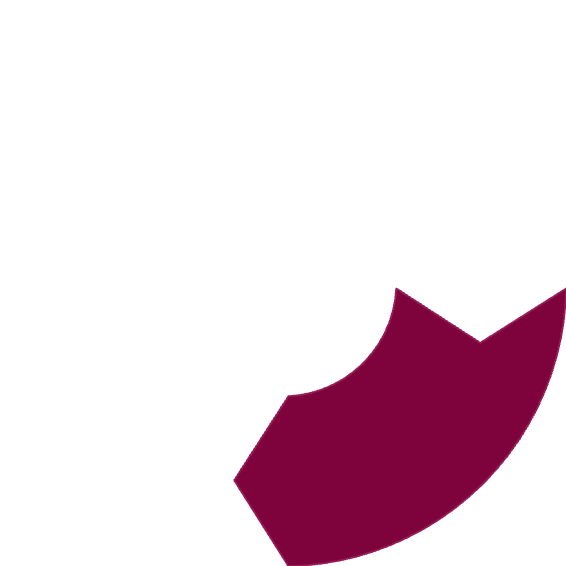 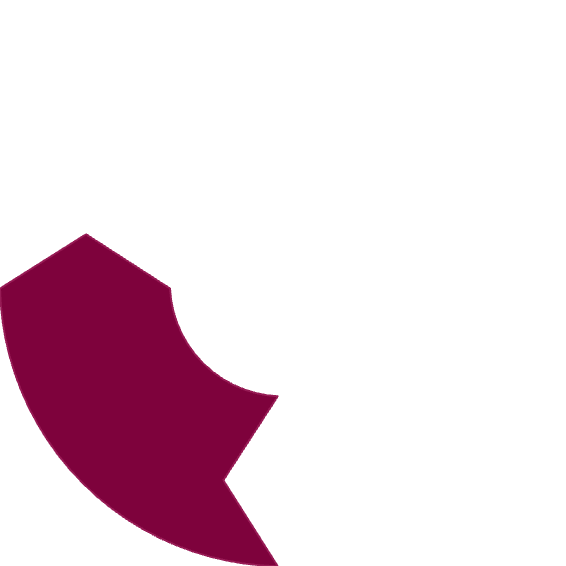 Marco Normativo Aplicable
La pandemia puede calificarse como fuerza mayor, pero no habilita automáticamente la reducción salarial unilateral sin mediar acuerdo con el trabajador.
El D.S. N° 011-2020-TR estableció medidas excepcionales durante la emergencia sanitaria, pero siempre priorizando el acuerdo entre partes.
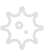 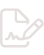 Procedimientos Legales
Evaluación de Proporcionalidad
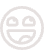 Pedro puede solicitar una inspección laboral si considera que la reducción no cumple con los parámetros legales establecidos.
La reducción debe ser razonable, temporal y proporcional a la afectación sufrida por la empresa textil.
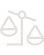 Aun en situaciones excepcionales como la pandemia, las empresas deben priorizar el acuerdo con los trabajadores para modificar condiciones salariales. La fuerza mayor justifica medidas extraordinarias, pero estas deben implementarse respetando el marco legal y los derechos fundamentales del trabajador.
Caso Práctico 5: Reducción Salarial y Despido Indirecto
Escenario: Luis es trabajador de una empresa de publicidad desde hace más de cinco años, con un salario mensual de S/ 4,000. El empleador le comunica que a partir del siguiente mes su salario se reducirá a S/ 2,500 debido a "problemas financieros". Luis no está de acuerdo con la medida, ya que nunca se discutió previamente ni se le consultó. Tras una conversación con su jefe, Luis decide no aceptar la reducción y considera que esto constituye un despido indirecto.
Preguntas para análisis:
¿Luis tiene razón al considerar la reducción salarial como un despido indirecto?
¿Cuáles son los elementos legales que permiten que Luis pueda calificar esta medida como despido indirecto?
¿Qué acciones podría tomar Luis en este escenario y qué derechos le asisten en caso de despido indirecto?
¿Cuáles son las implicancias de este tipo de despido para la empresa y el trabajador?
Reducción Salarial como Despido Indirecto
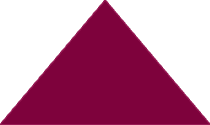 Despido Indirecto
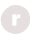 Figura jurídica que permite al trabajador darse por despedido ante un acto de hostilidad
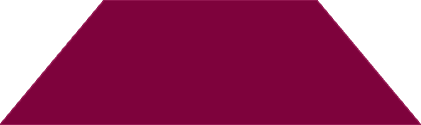 Fundamento Legal
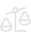 Artículo 30° del TUO del D.L. 728 califica la reducción inmotivada como acto hostil
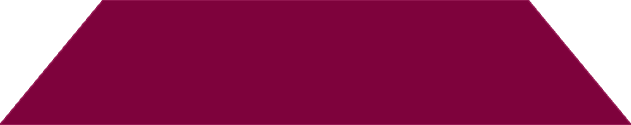 Consecuencias Económicas
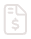 Derecho a indemnización equivalente al despido arbitrario (1.5 remuneraciones por año)
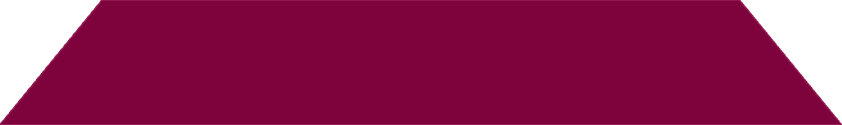 Plazo de Acción
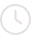 30 días naturales para accionar judicialmente desde ocurrido el hecho
En el caso de Luis, la reducción salarial de S/ 4,000 a S/ 2,500 sin su consentimiento constituye claramente un acto de hostilidad equiparable al despido. La jurisprudencia laboral peruana ha establecido reiteradamente que reducciones significativas (superiores al 30%) que afectan el modo de vida del trabajador configuran un escenario de despido indirecto.
Para la empresa, este tipo de situaciones genera contingencias laborales significativas, incluyendo el pago de indemnizaciones, posibles multas administrativas y el deterioro de su reputación como empleador, además del precedente que puede generar para otros trabajadores en situación similar.